স্বাগতম
জ্যোর্তি বিজ্ঞান
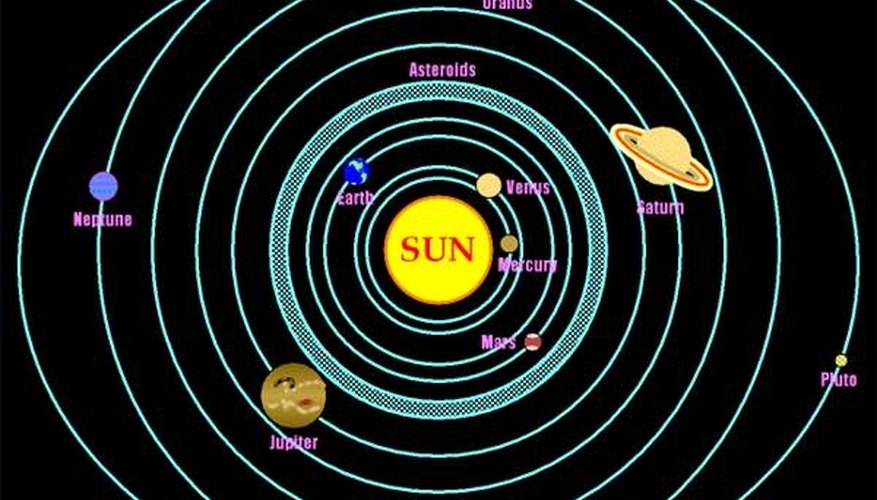 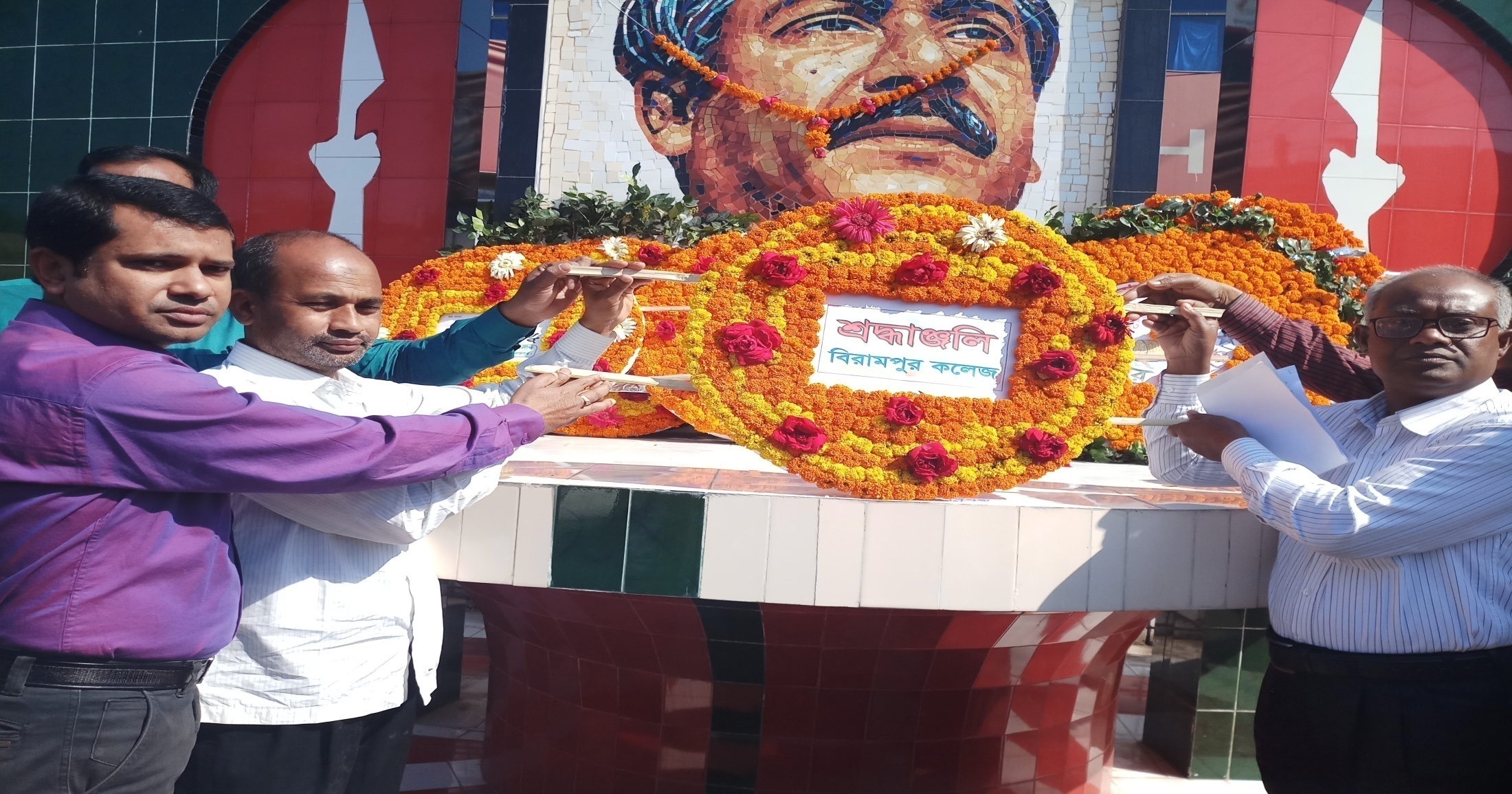 অদ্বৈত্য কুমার     উপাধ্যক্ষ
বিরামপুর সরকারি কলেজ দিনাজপুর
শিখনফলঃ১.মহাবিশ্বের সৃষ্টি রহস্য ২.বিগ ব্যাং,ব্ল্যাক হোল৩.সৌরজগৎ,গ্রহ সমূহ৪.ধুমকেতু,নক্ষত্র সমূহ,নীহারিকা ও উল্কা ।৫.গ্যালাক্সি সমূহ৬.রেডিও টেলিস্কোপ,হাবল স্পেস টেলিস্কোপ,গামা রে টেলিস্কোপ
এডুইন  হাবল মহাবিশ্বের সৃষ্টি রহস্য প্রদান করেন।
মহাবিশ্বের সৃষ্টি রহস্য
স্টিফেন হকিংস বিগ ব্যাং তত্বের ধারনা প্রদান করেনে।
বিগ ব্যাং
ব্ল্যাক হোল
সৌরজগতের গ্রহ সমূহ
ধূমকেতু
উল্কা
নক্ষত্র সমূহ
গ্যালাক্সি
রেডিও গ্যালাক্সি
সর্পিল গ্যালাক্সি
নীহারিকা
কাঁকড়া নীহারকিা
রেডিও টেলিস্কোপ
হাবল স্পেস টেলিস্কোপ
এক্সরে টেলিস্কোপ
গামা-রে টেলিস্কোপ
ধন্যবাদ